Figure 4. Reactivation of the silent maternal allele in PWS. ChIP analyses for H3K9me3 (A) and H3K4 dimethylation ...
Hum Mol Genet, Volume 23, Issue 17, 1 September 2014, Pages 4674–4685, https://doi.org/10.1093/hmg/ddu187
The content of this slide may be subject to copyright: please see the slide notes for details.
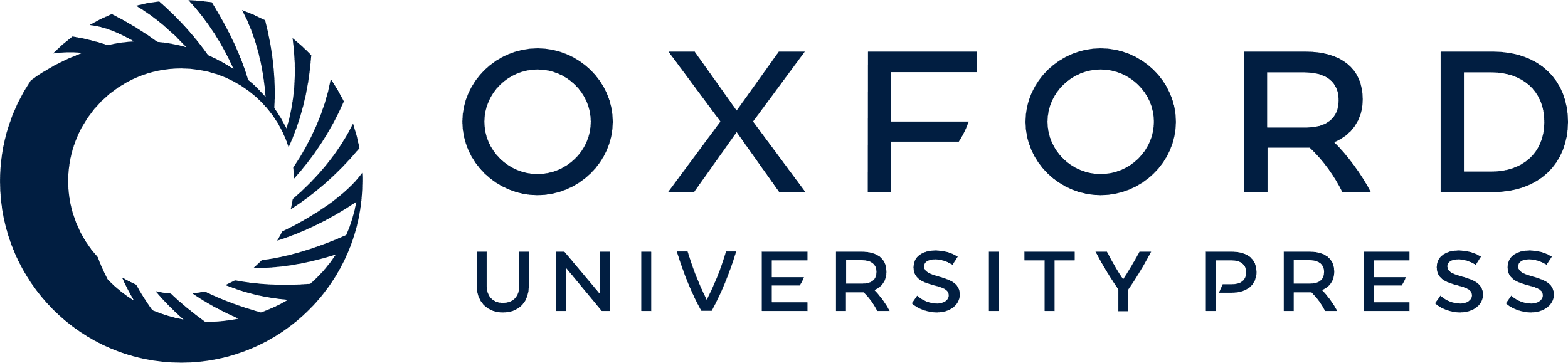 [Speaker Notes: Figure 4. Reactivation of the silent maternal allele in PWS. ChIP analyses for H3K9me3 (A) and H3K4 dimethylation (H3K4me2) (B) in PWS SETDB1kd iPSCs, relative to PWS MIS iPSCs. Enrichment at ZNF180 and GAPDH was used as a control in these assays, respectively. (C) Analysis of SNRPN and 116HG expression levels in PWS SETDB1kd and PWS SD SETDB1kd iPSCs. GADPH was used as an endogenous control and data were normalized to their respective MIS controls. *P ≤ 0.1, **P ≤ 0.05, ***P ≤ 0.01.


Unless provided in the caption above, the following copyright applies to the content of this slide: © The Author 2014. Published by Oxford University Press. All rights reserved. For Permissions, please email: journals.permissions@oup.com]